Муниципальное бюджетное общеобразовательное учреждение Сметанинская СШ 
Смоленского района 
Смоленской области
Номинация «Уверенные в будущем»
Проект:
«Карта памяти», чтоб не заросла народная тропа»
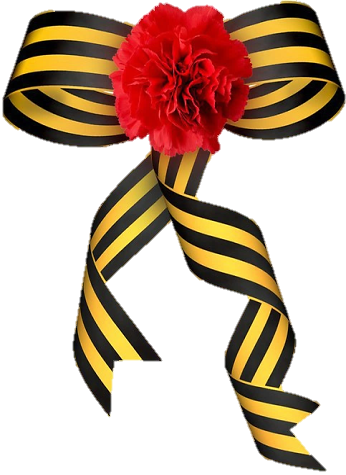 Участники отряда добровольной помощи «Мы  - всё можем! 
Всем -  поможем!»
 Мачульская А., Васькина А.
ЦЕЛЬ ПРОЕКТА: Формирование гражданского и патриотического сознания детей и молодёжи для сохранения связи поколений.Задачи проекта:
Эффективная организация совместной деятельности учащихся при работе над проектом.
Формирование у учащихся гражданской позиции, чувства патриотизма.
Развитие коммуникативных способностей учащихся.
Формирование навыков исследовательской деятельности.
Создание по итогам работы мультимедийной презентации. 
Работа над  проектом:
1.Проведение исследовательской деятельности по 
сбору информации о погибших или пропавших без вести в годы Великой Отечественной войны  и об истории создания памятного места односельчанам, погибшим в годы ВОВ.
2.Создание презентации о жителях Сметанинского поселения, погибших или пропавших без вести в годы Великой Отечественной войны
Памятник односельчанам погибшим в годы ВОВ
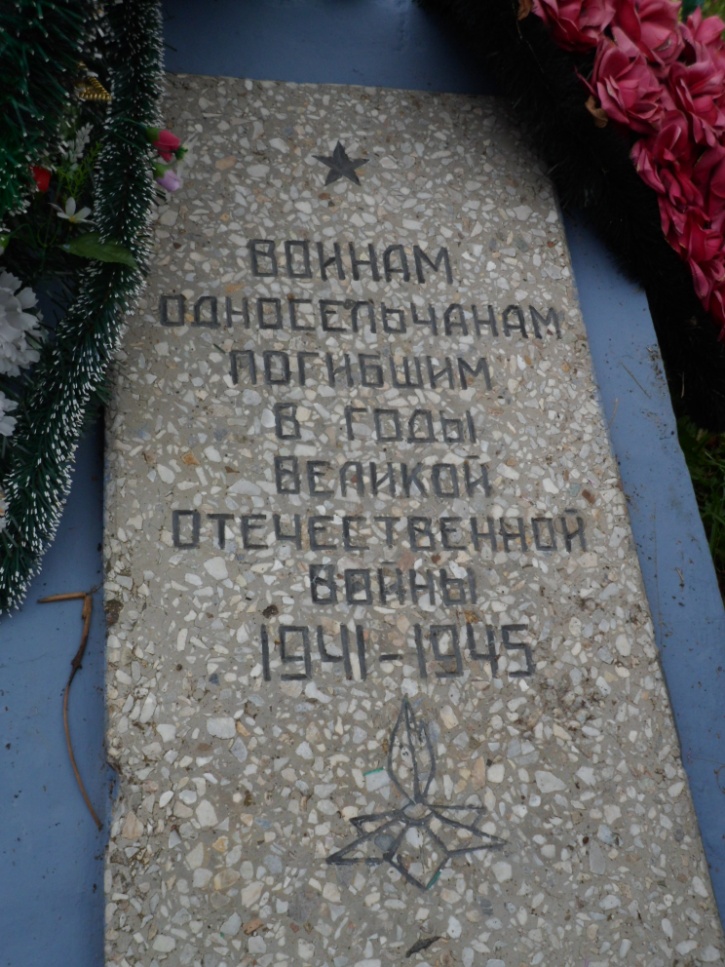 История: памятник возведен в 1975 году к 30-летию Великой Победы. Инициатор создания памятника – Иван Александрович Ким. В 1968 году Иван Ким возглавил Катынскую птицефабрику, тогда еще небольшое птицеводческое хозяйство (позже переименовано в Сметанинскую птицефабрику) и был ее бессменным директором на протяжении 27 лет.
Описание:памятник представляет собой монументальное сооружение круглой формы, на гранях которого  снаружи расположены барельефы с изображением картин военных сражений и мирной трудовой деятельности, внутри - на стене установлены 20 плит, на них высечены имена 181 односельчан, погибших в годы Великой Отечественной войны 1941-1945гг.
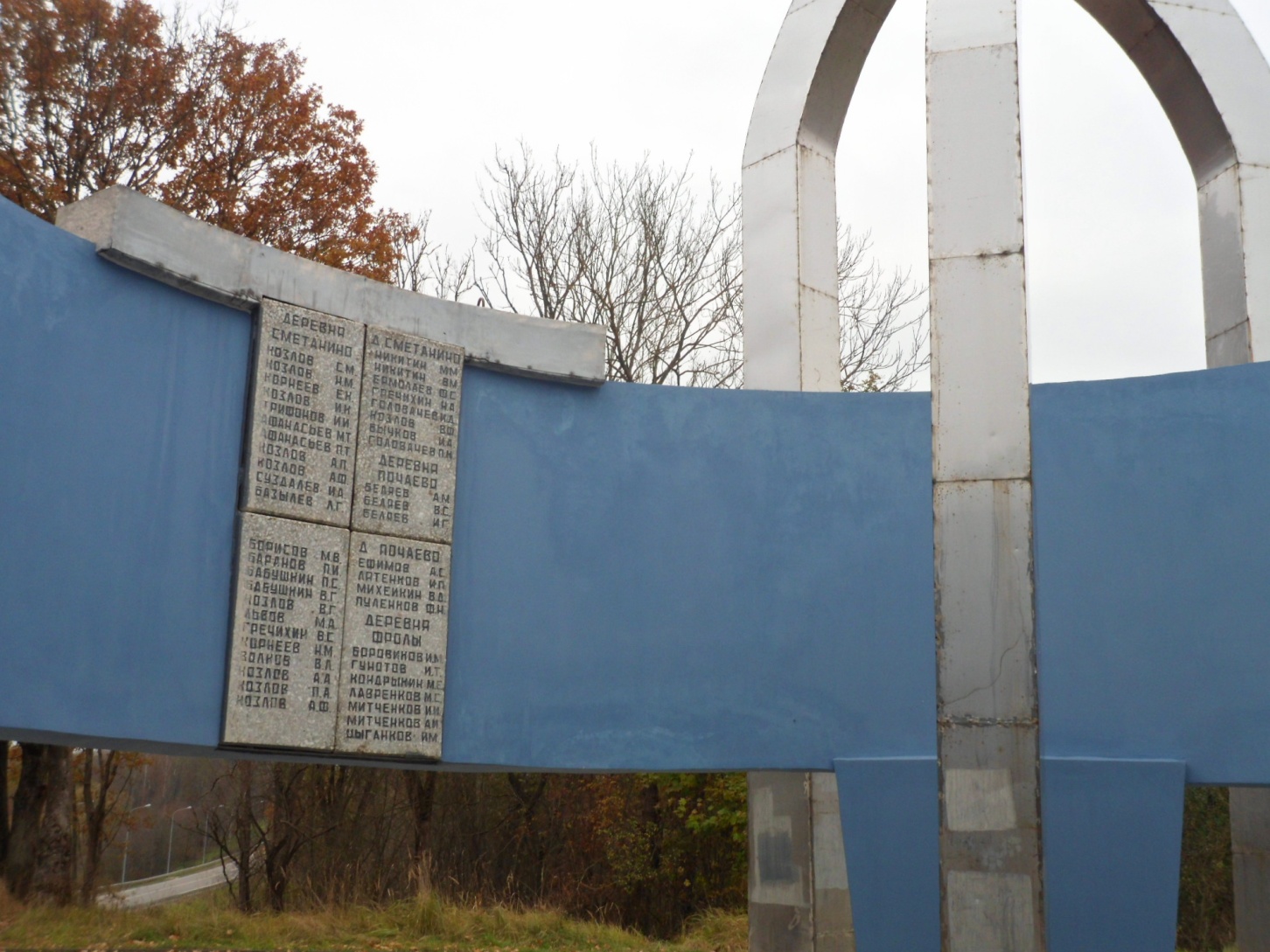 Начали составлять список погибших или пропавших без вести в годы Великой Отечественной войны (Сметанинское поселение Смоленского района Смоленской области)Источник информации: ОБД «Мемориал», «Подвиг народа»
Фамилия Козлов
Имя Василий
Отчество Григорьевич
Место рождения Смоленская обл., Катынский с/с, д.Сметанино
Дата и место призыва __.__.1943, Смоленский РВК, Смоленская обл., Смоленский р-н
Последнее место 331 сд
Воинское звание красноармеец
Причина выбытия убит
Дата выбытия 07.02.1945
Дата и первичное место захоронения Восточная Пруссия, Кенигсбергский окр., д. Грюнвальд
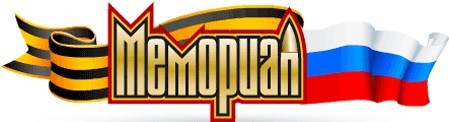 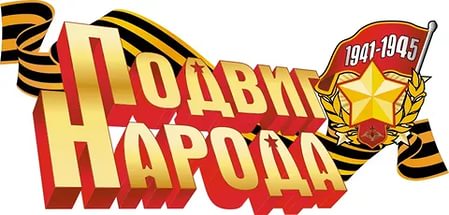 Памятник находится на возвышенности у автодороги  Орёл — Витебск. В день Победы у памятника проходят митинги. К подножию приносят цветы. Мы помним о тех, кто отдал свои жизни за мирное небо над головой. Мы ухаживаем за памятником, содержим его в чистоте и порядке.

Памятник воинам-односельчанам – это наше достояние и наша гордость. Мы приглашаем вас посетить нашу небольшую деревню, постоять в молчании у памятника.
Мы верим, что вы всегда будете помнить о том, сколько горя принесла нашей земле такая далекая для нас война.
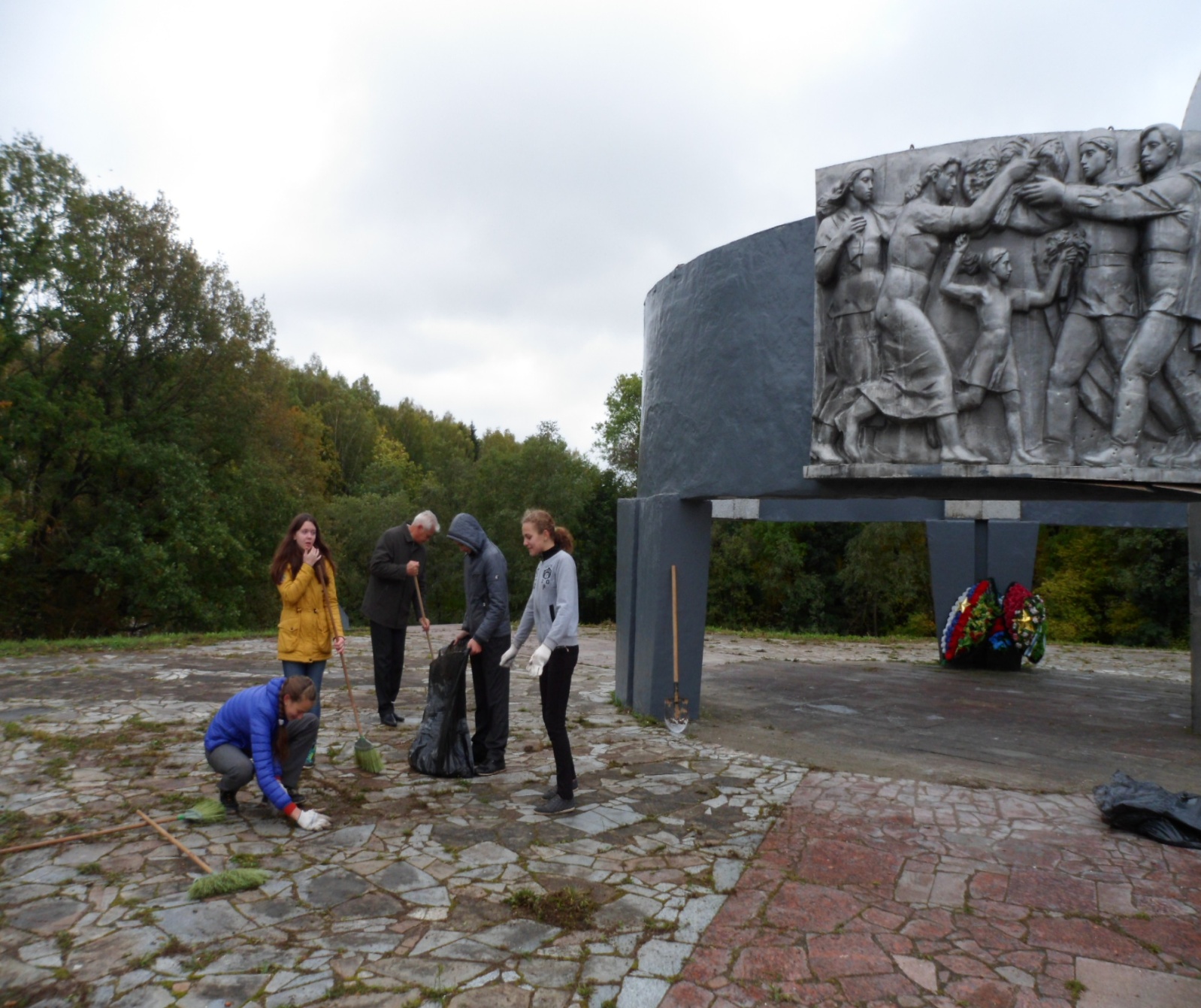 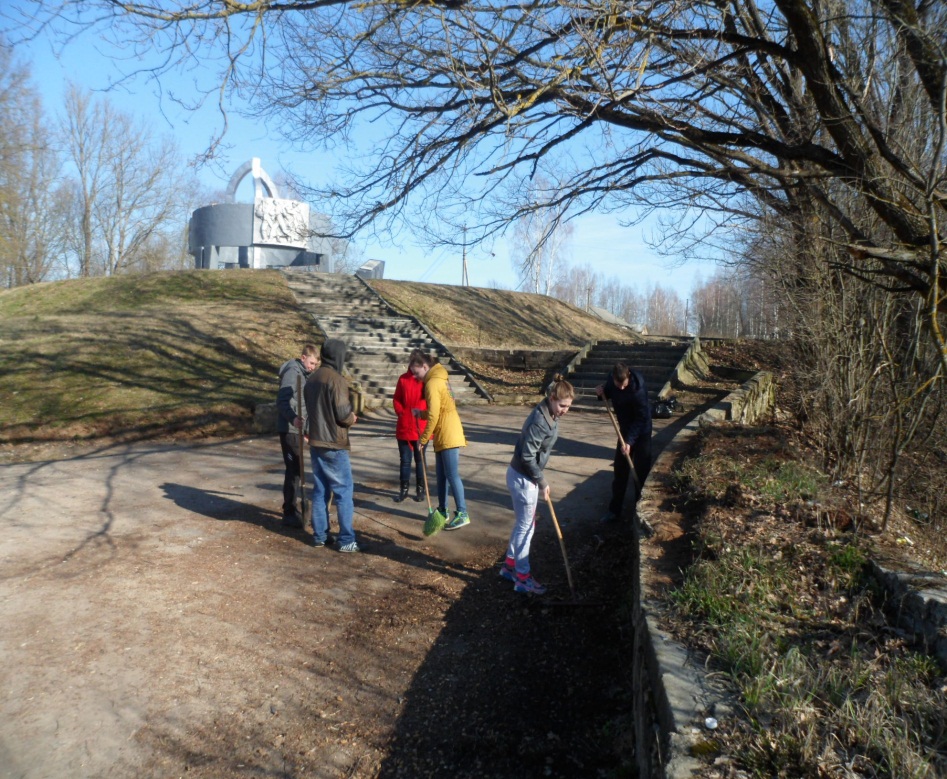 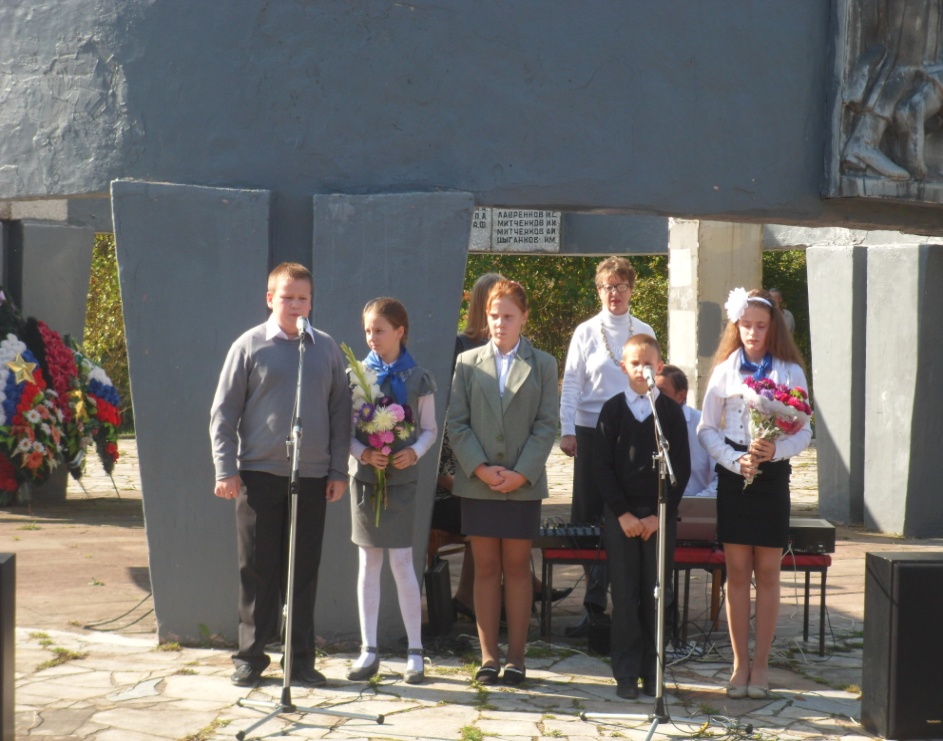 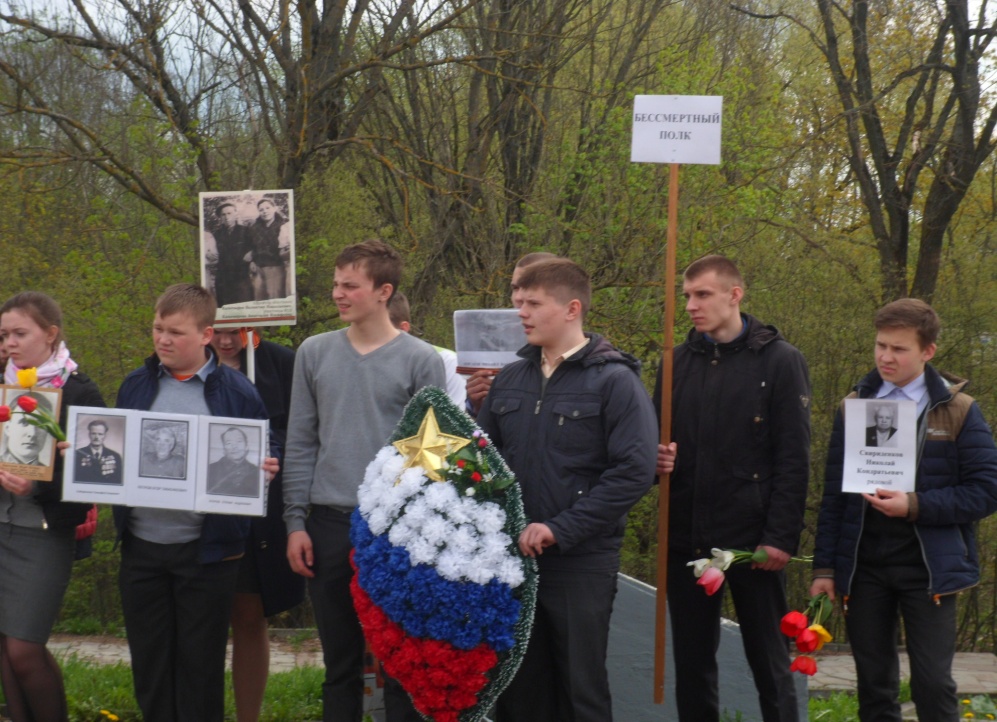 Проект «Памятный знак Героям Советского Союза Липатенкову  Ф.П., Алхимову В.С., которые учились в нашей школе»
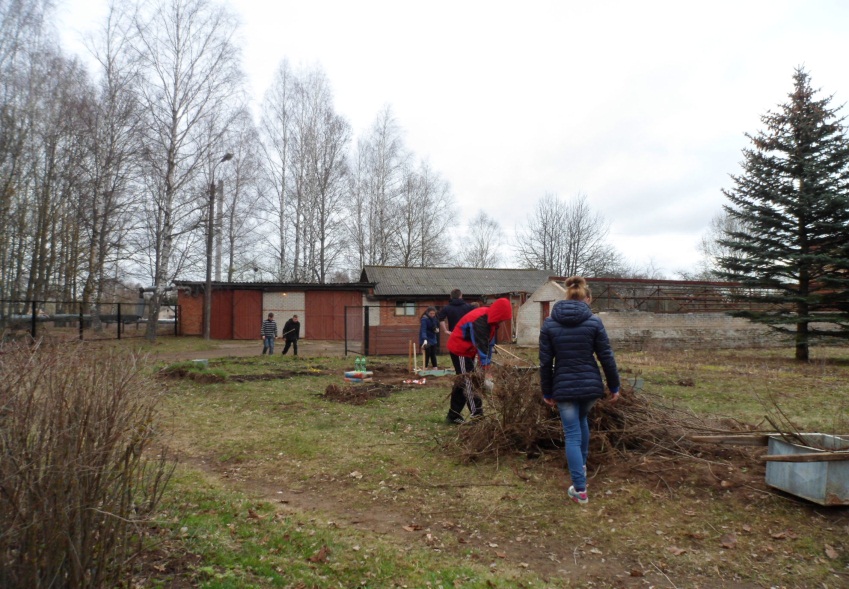 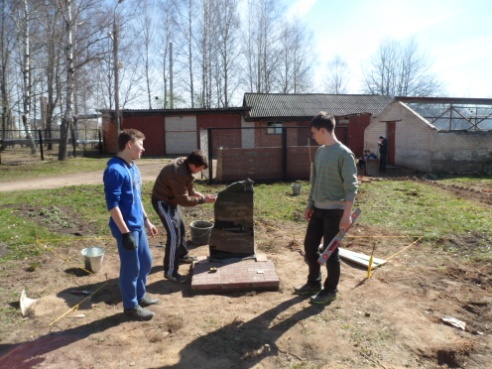 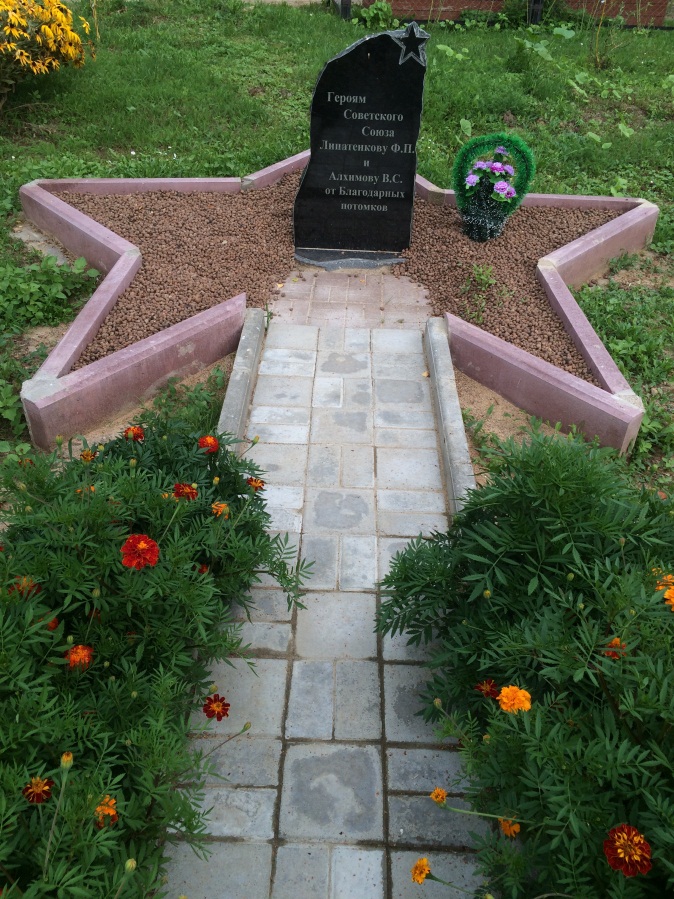 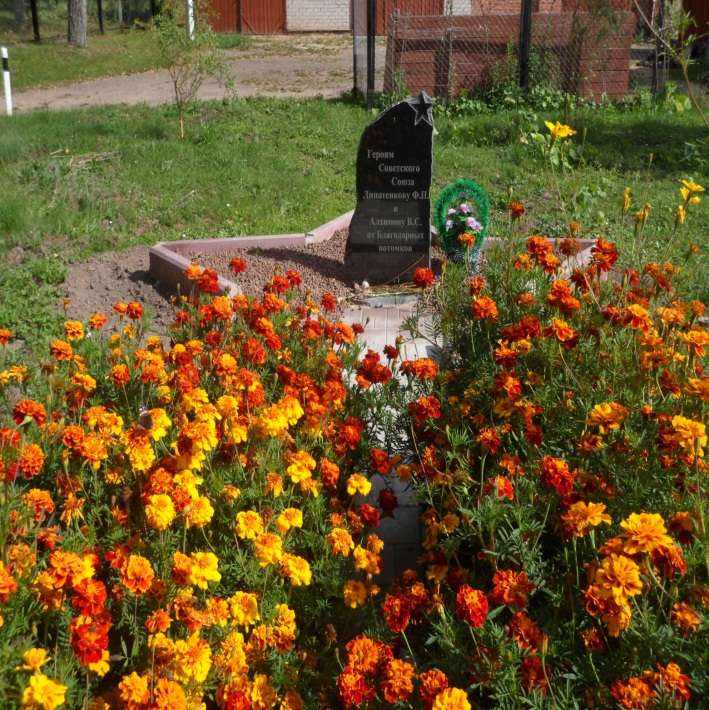 Уход за могилой неизвестных солдат, погибших в годы  Великой Отечественной войны  недалеко от д. Сметанино
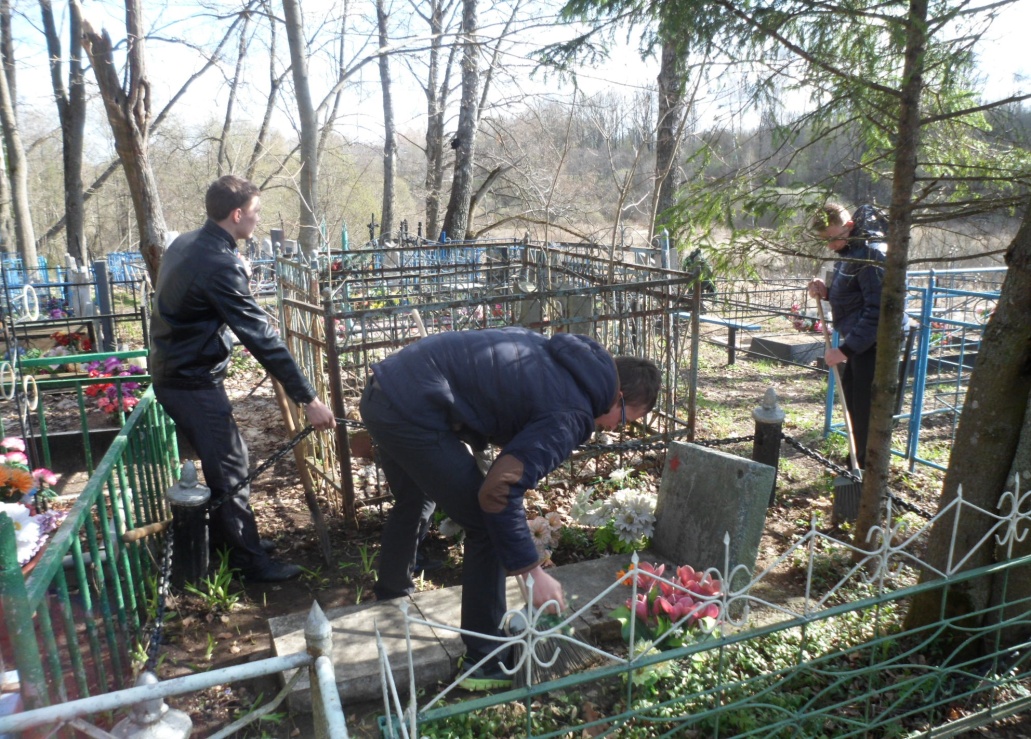 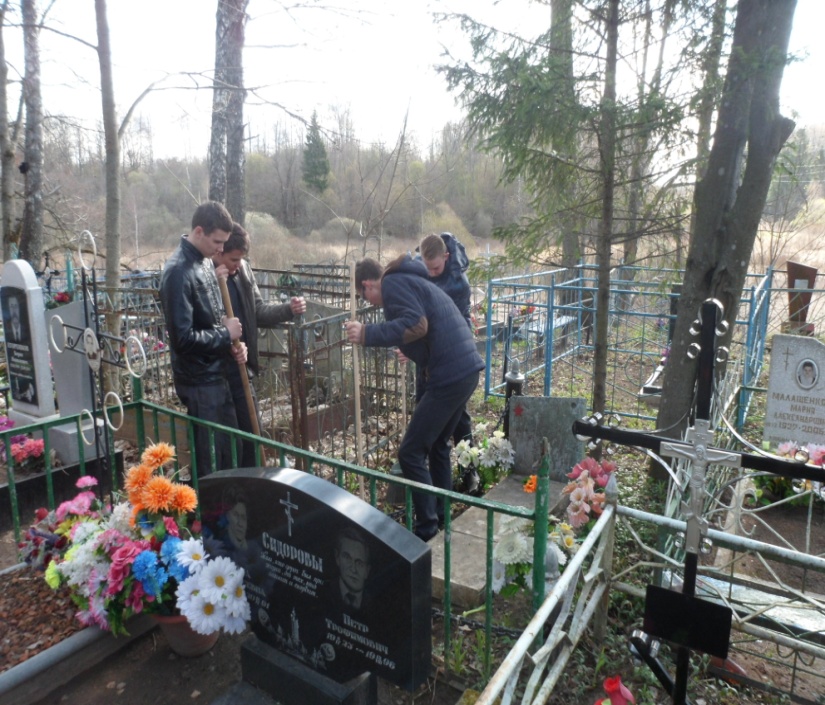 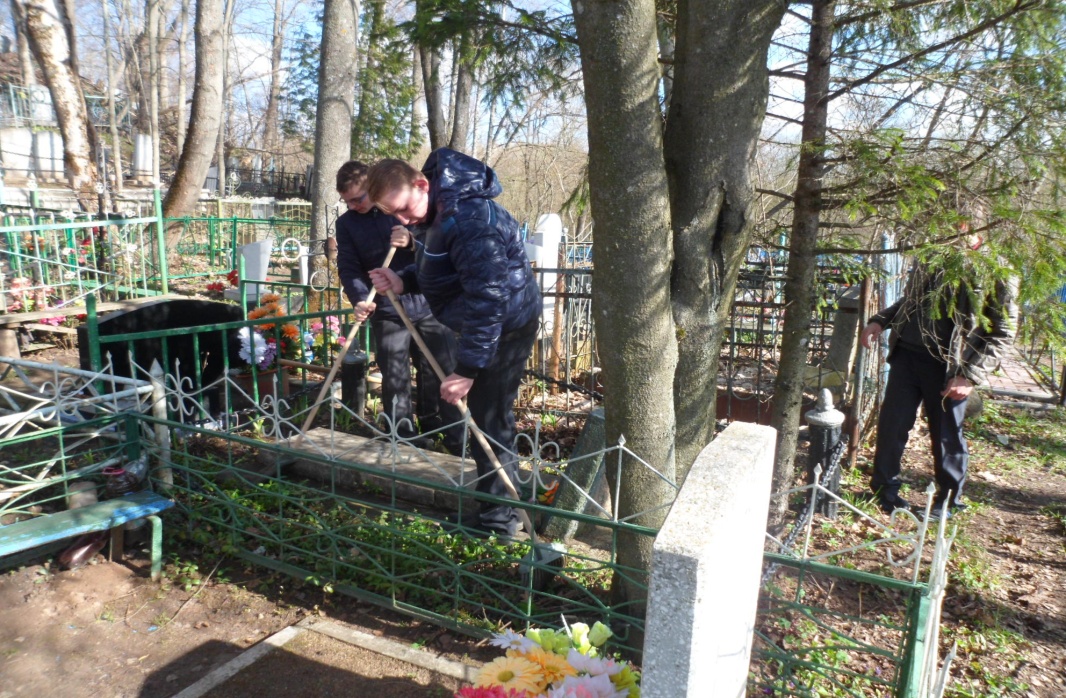